PFOS/PFOA Off-Base Drinking Water Impacts
Ms. Melody Jensen
AFCEC/CZOM
11 December 2018
Overview
PFOS/PFOA Timeline at Ellsworth AFB 
Off-Base Drinking Water Well Sampling 
Future plans
3
PFC Timeline at Ellsworth
2011 - PFCs detected at the (FT001) as part of Broad Agency Announcement
2013 - Remedial Investigation (RI) Funded
2014 - Limited Site Investigation (SI) Completed at 6 Sites
2015 - Preliminary Assessment Completed
2016 - Stage 1 Fieldwork for the RI Completed
2016 - EPA established lifetime Health Advisory drinking water for 
          PFOA/PFOA of 70 ppt
2016 - Off-Base Private Well Identified & Sampled
2016 - Alternate Water Supply Provided to Impacted Landowners 
2018 - Stage 2 Fieldwork for the RI Completed
2018 - SI Fieldwork Completed
2018 - Off-Base Private Drinking Water Well Survey /Sampling
Future - Stage 3 Fieldwork & Complete RI
3
Off-Base Drinking Water Well Sampling
Private well sampled in 2016 (99 ppt) and again in 2017 (182 ppt)
Connected 2 impacted properties to alternate water source
Off-Base Door to Door Private Well Survey/Sampling 
Phase 1:  18 Sept 2018 – 24 wells sampled
12 Drinking water wells (9 above EPA Lifetime Health Advisory)
10 Irrigation wells (8 above EPA LHA)
Phase 2:  29 Oct 2018 – 27 Drinking water wells sampled
2 Wells above EPA LHA
Phase 3:  29 Nov 2018 – 16 wells sampled
10 Drinking water wells (4 above EPA LHA)
6 Irrigation wells (2 above EPA/LHA)
Alternate Water provided to properties above EPA LHA
4
Off-Base Drinking Water Well Sampling
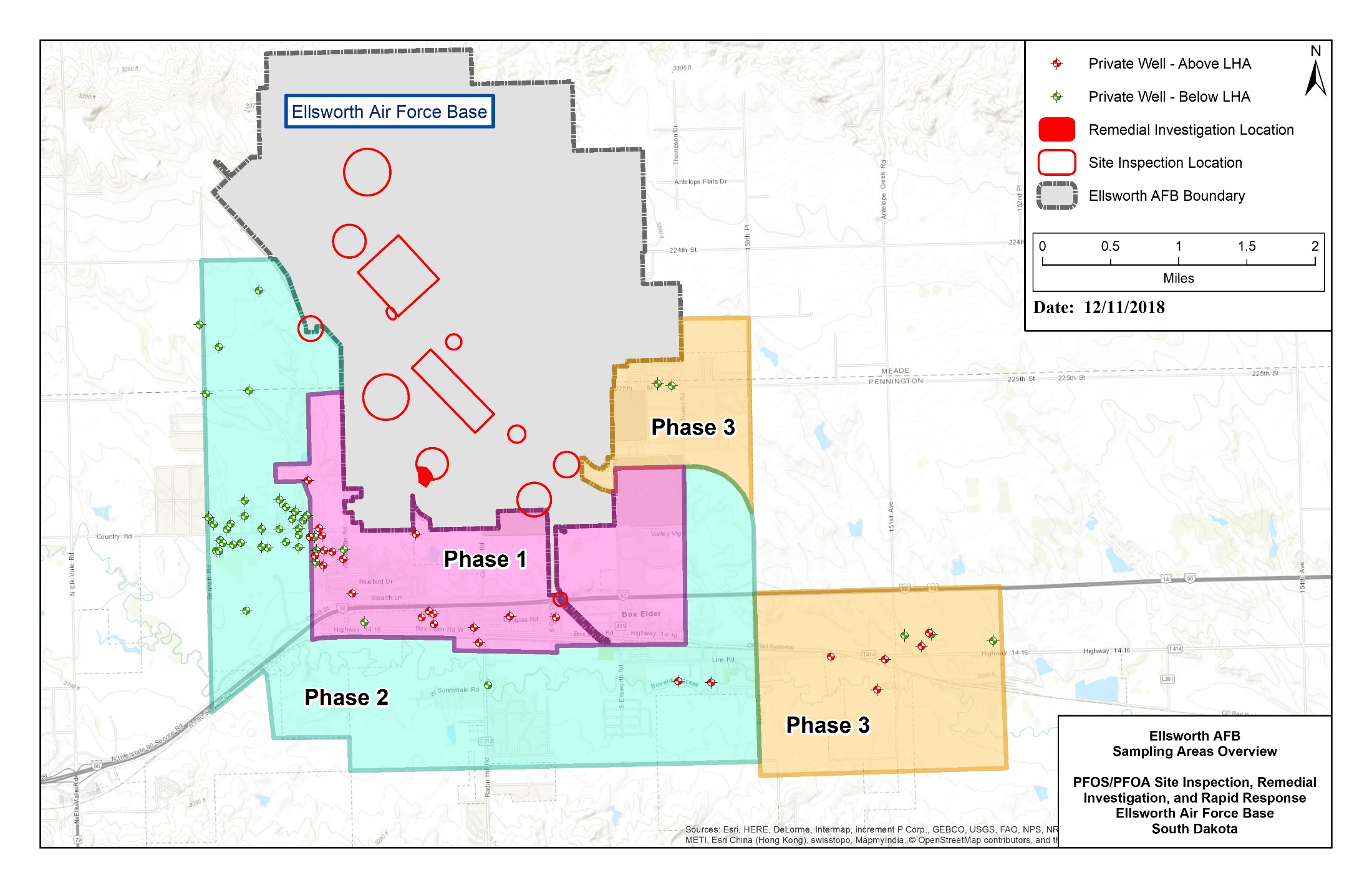 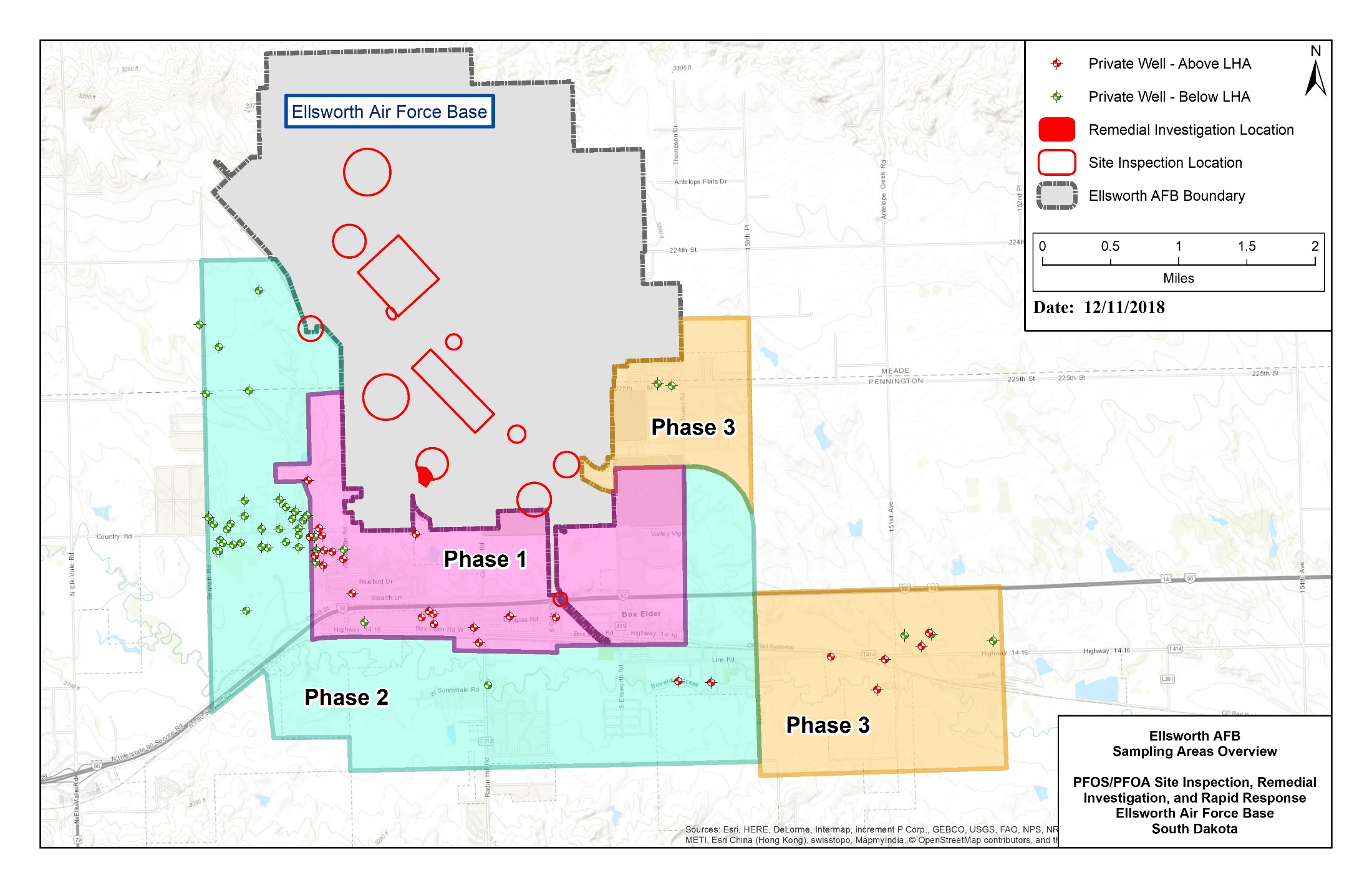 5
Future Plans
Finalize the PFOS/PFOA Remedial Investigation for site FT001 
Continue to identify and sample off-base drinking water wells for PFOS/PFOA using the 3-Ps
Proximity
Probability
Pathway  
Continue to provide alternate water to impacted properties 
Provide bottled water until permanent solutions are implemented
Work with property owners to design/install treatment systems (reverse osmosis) on drinking water wells
Connect properties to municipal water system if available
Work with municipal water systems to expand service area or capacity if feasible
6
Contact Information
Melody Jensen

AFCEC/CZOM
2125 Scott Dr
Ellsworth AFB 57706

605-385-2677

Melody.jensen.1@us.af.mil
7